なぜ日本でのiPhone人気が高いのか
富山大学　山田ゼミ
林　美優
武藤　徹
野口　巴留奈
宮代　明広
栃折　京太郎
1
目次
導入
スマートフォンとは
シェアについて
テーマ設定
要因分析
まとめ
おわりに
2
1.導入
私たちの生活に深く浸透している携帯電話
　　　スマートフォンが身近な存在

進化を遂げたスマートフォン
iPhone５Sの発売
3
2.スマートフォンとは
世界的定義：無線電話機として携帯電話と超小型パソコンとしてのＰＤＡを統合したもの
　　日本でいうと多機能型携帯の時点でもはやスマホ
日本で世間一般に本格的に普及し出したのは
2008年に発売された｢iPhone 3GS｣　　　
・タッチパネルにボタン１つというシンプル性
・ソフトバンクによる積極的プロモーション
2,010年多くのAndroid搭載機が発売
4
3.シェアについて
世界シェア
Androidが圧倒。
※2013年第2四半期のスマートフォンOS別出荷台数および市場シェア（IDC発表資料より転載）
5
3.シェアについて
米国シェア
その他  0.6
※2013年第2四半期のスマートフォンOS別出荷台数および市場シェア（IDC発表資料より転載）
6
3.シェアについて
日本国内シェア
日本スマートフォンOS別シェア(2013年第2四半期)
※2013年第2四半期のスマートフォンOS別出荷台数および市場シェア（IDC発表資料より転載）
7
3.シェアについて
スマートフォンOS別販売シェア
注目
Androidの売り上げをiPhoneが上回ったのは世界で日本だけ
※カンター・ワールドパネル・コムテック調査（2013年1月～3月）
新規契約または機種変更したスマートフォン機種のOS別の割合
8
4.テーマ設定
世界と比較してなぜ日本でのiPhone人気が高いのか
9
5.要因分析
価格
アクセサリの豊富さ
iPhoneの認知度
集団心理
10
5-1.価格
iPhone 5SとiPhone 5Cの各国の価格の違い
Apple Store(URL: http://store.apple.com/jp)で各国の価格を調べる
購買力平価を参照
単位は円

※2013年10月30日のもの
11
5-1.価格
各国の5S本体価格(2013.10.30) 　※端数切り捨て
日本：95,760円(docomo) 68,040円(au softbank)
12
出典：World Economic Outlook Database April 2013 – IMF　URL:http://www.imf.org/external/pubs/ft/weo/2013/01/weodata/index.aspx
5-1.価格
各国の5C本体価格(2013.10.30)　※端数切り捨て
日本：85,680円(docomo) 52,920円(au softbank)
13
出典：World Economic Outlook Database April 2013 – IMF　URL:http://www.imf.org/external/pubs/ft/weo/2013/01/weodata/index.aspx
5-1.価格
各国の本体価格(2013.10.30)
docomoとsoftbank,auに価格差がある
docomoの価格では比較的高価格
softbank,auの価格ではかなり安価
softbank,auで購入すれば、
他国より安い価格で購入することができる。
14
5-1.価格
キャンペーン
購入手段
他社から乗り換え（MNP）
新規契約
機種変更
2年間の分割払いで適用される割引プラン
15
5-1.価格
キャンペーン
au:
16
http://www.au.kddi.com/iphone/ryokin/price-5s.html
5-1.価格
キャンペーン
Softbank:
17
URL:http://s-max.jp/archives/1580222.html
5-1.価格
キャンペーン
docomo:
URL:http://smakoji.info/archives/3264
18
5-1.価格
キャンペーン
キャンペーンにより大幅な値引き
iPhone5s.5c共にMNP・新規契約での16GBであればどのキャリアでも実質０円で購入できる
19
5-2.アクセサリの豊富さ
オンラインショップでの取り扱い数
20
5-2.アクセサリの豊富さ
スマートフォン使用機種別シェア
％
http://www.impressrd.jp/news/121120/kwp2013
21
5-2.アクセサリの豊富さ
・iPhoneは機種別シェアが断トツでトップ
　→日本でスマートフォン使用者の
　　３割強はiPhoneユーザー
・androidは年に２～３回、数種類の新機種を発表
　→主役となる期間が短い
　　⇔iPhoneは年に一度、新モデル発表
　　　→販売スパンが長い
・メーカー側の生産効率がよい
　→スーパーブランドのケースも多く存在
iPhoneとAndroidのケース数に差が生まれた
22
5-2.アクセサリの豊富さ
・小売店側にとって、iPhoneケースは売りやすい
・より多くのアクセサリが流通
・店頭などで売られている豊富なアクセサリがiPhone自体の宣伝に
アクセサリー自体の魅力とその豊富さによる宣伝効果がiPhoneを購入する1つの要素に
23
5-3.iPhoneの認知度
スマートフォンのイメージ調査（IMJモバイル調べ）
％
URL:http://itpro.nikkeibp.co.jp/article/Research/20090623/332503/?SS=imgview&FD=2638409&ST=ittrend
24
5-3.iPhoneの認知度
平均3.55
・スマホ総合満足度ランキング
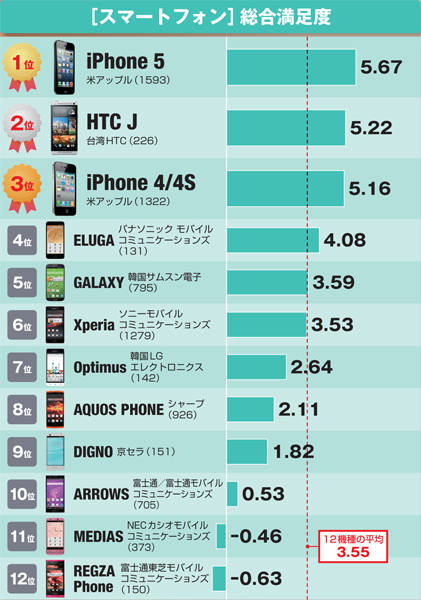 3年以内にスマートフォンを購入したユーザーに製品の総合的な満足度を聞いた。「満足」を10点、「まあ満足」を5点、「どちらとも言えない」を0点、「やや不満」を-5点、「不満」を-10点として、合計値を有効回答数で割った値を満足度とした。製品はシリーズ名でまとめており、実際には複数の機種を含む。1位は「iPhone 5」。カッコ内の数値は有効回答数。シェアが高い一部製品は、より詳細に分析するため製品の種類を細分化して集計した。
日経パソコン「スマートフォン・タブレット満足度ランキング」における総合満足度のスマートフォン部門　　URL:http://pc.nikkeibp.co.jp/article/news/20130801/1100123/?rt=nocnt
25
5-3.iPhoneの認知度
消費者が選んだブランド
ビジネスパーソンが選んだブランド
ブランド･ジャパン2013  URL:http://consult.nikkeibp.co.jp/consult/report/br/bj2013/
26
5-3.iPhoneの認知度
『スマートフォンといえば？』
             →全体の８割弱が『iPhone』と回答
スマートフォン総合満足度ランキング
            第１位  iPhone 5　,     第３位  iPhone 4/4S
ブランド・ジャパン2013
          『消費者が選んだブランド』第１位
            『ビジネスパーソンが選んだブランド』第２位
日本人はiPhoneが大好き
人気が高いのも当然
27
5-4.集団心理
集団心理と同調現象
集団心理
その社会の構成員である集団が、合理的に是非を判断しないまま、特定の時流に流される事
例、たとえ嘘でも多数派に流される(米、心理学実験)
同調現象
周りの人と同じ行動をしていると安心し、逆に自分が正しいと思っても他の人が異なる行動をしている場合には不安になる
28
5-4.集団心理
例：化粧品の購入
化粧品を買おう！
どれがいいんだろう
口コミ･レビューをチェック
みんなが使っている！
みんなの印象がいい！
これはいい商品
商品購入
29
5-4.集団心理
iPhoneの場合
スマートフォンにしよう
or
機種変更しよう
どれがいいんだろう
スマートフォン=iPhone
しかも
総合満足度NO.１!!!
スマホ使用機種別シェアNO.1
いい商品に違いない
iPhoneにしよう！
30
5-4.集団心理
iPhoneの場合
31
5-4.集団心理
メーカー別の出荷台数を比較
2013年第3四半期
スマートフォン世界シェア
2013年第2四半期
スマートフォン国内シェア
サムスンの販売力が弱い
IDC調べ
URL :http://image.itmedia.co.jp/l/im/mobile/articles/1310/30/l_yu_idc.jpg
　       http://www.idcjapan.co.jp/Press/Current/20130909Apr.html
32
5-4.集団心理
iPhoneの場合
33
6.まとめ
4つの仮説
1. 価格　
　→　キャンペーンによって実質価格より格安に（例：16GB 3社すべて実質0円）
2. アクセサリの豊富さ
　→　魅力的、宣伝効果
3. iPhoneの認知度
　→　スマートフォン＝iPhoneというイメージ強
4. 集団心理
　→　iPhoneの満足度が高いことがさらなるユーザー数の増加に
34
7.おわりに
アップルの強敵は、ソニーでもパナソニックでもなく、サムスン。そのサムスンが弱い日本市場は、米国以上にアップルにとっての「ホームグラウンド」と言ってもいい市場なのかもしれない。
これからも日本でのアップル人気は続いていくだろう。
35